Central Valley Flood Protection Board
The Board’s Role in Resolutions of Necessity; An Overview of the Process
July 26, 2019

Item 10A
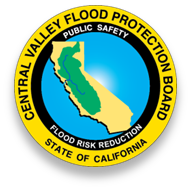 Presented by:  Linus Paulus
Chief, Acquisition and Appraisal Section
California Department of Water Resources
1
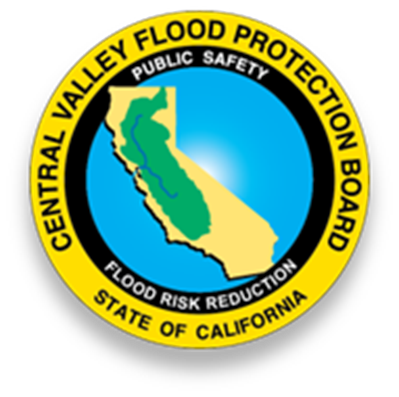 Presentation Overview
1. Authorities2. Definitions3. Overview of Eminent Domain4. Resolution of Necessity5. Considerations of Board
2
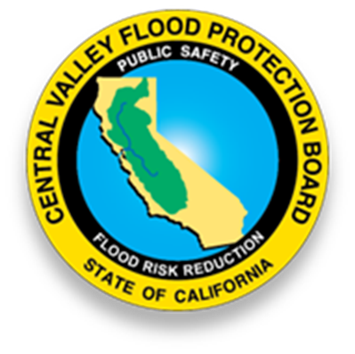 Definitions
Eminent Domain – The right of the government to take private property for public use, with just compensation.Condemnation – The process of eminent domain.Resolution of Necessity - The public entity’s formal decision to acquire property by eminent domain.  The Resolution of Necessity must be adopted before the condemning agency can commence an eminent domain action in court.
3
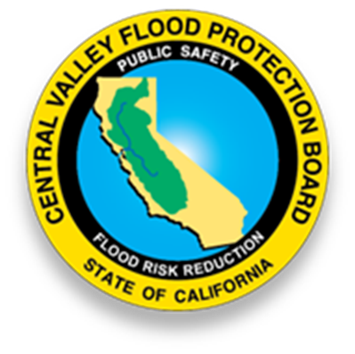 Eminent Domain Authorities
U.S. Constitution – 5th AmendmentCalifornia Constitution Article I, Section 19(a)California Water Code Section 8590California Water Code Section 8593California Code of Civil Procedure Section 1245.210(b)California Code of Civil Procedure Section 1245.240 – 1245.270
(a) Acquire either within or outside the boundaries of the drainage district, by purchase, condemnation or by other lawful means in the name of the drainage district, all lands, rights-of-way, easements, property or material necessary or requisite for the purpose of bypasses, weirs, cuts, canals, sumps, levees, overflow channels and basins, reservoirs and other flood control works, and other necessary purposes, including drainage purposes.
4
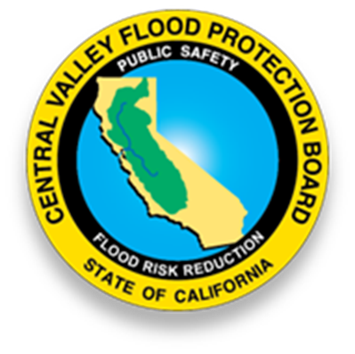 Definitions
Just Compensation – The Legislature has determined that just compensation is the fair market value. Appraisal – An opinion of valueFirst Written Offer – Formal offer for just compensation
5
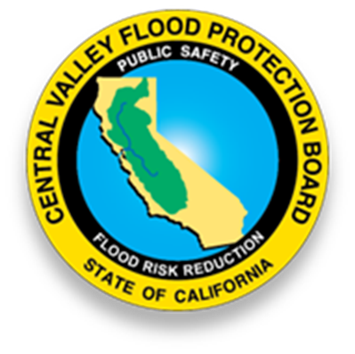 1. Mapping and Deeds2. Appraisal3. Offer4. Negotiations	- Accepted as offered/proposed	- Accepted as modified	- Condemnation (impasse)5. Memorandum of Settlement6. Escrow
Acquisition Process
6
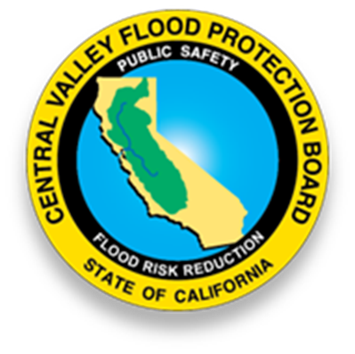 Notice of Intent
Notice of Intent to adopt:	– Landowner is notified by mail prior to hearing.	– If Landowner chooses to be heard, they must inform the Board within 15 	   days. 	– Landowner may also choose to respond in writing.
7
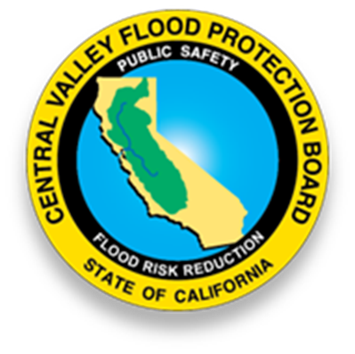 Resolution of Necessity
Board Package includes:	–	Copy of proposed Resolution of Necessity (RON)	– 	Staff Report	–	Project information	–	Copy of CEQA compliance/Notice of Determination	–	Acquisition Summary Sheet and owner response, if any	–	Copy of Notice of Intent to landowner	–	Exhibit Map	–	Deed
8
Resolution of Necessity
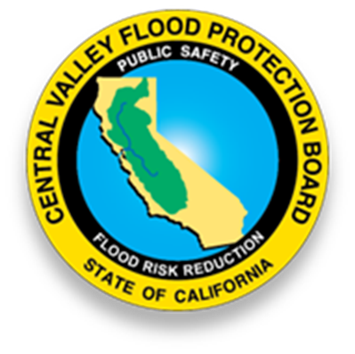 Board Considerations:– Whether the public interest and necessity require the project;	   – Whether the project and acquisition are planned or located in the manner that is the most     compatible with the greatest public good and least private injury;                             – Whether the property to be acquired is necessary for the project; and                              – Whether the written offer required by Government Code § 7267.2 has been made to the      owner of record or whether the offer has not been made because the owner cannot be        located.
9
Condemnation Process
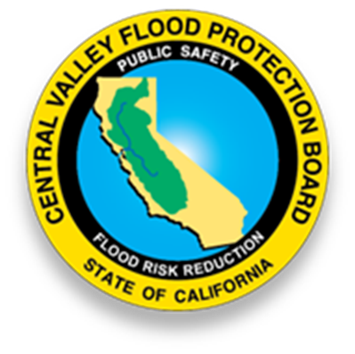 1.  Impasse	2. Notice of Intent to Adopt a RON	3. RON Hearing	4. Lis pendens	5. Summons and Complaint	6. Order of Possession	7. Discovery	8. Trial
10
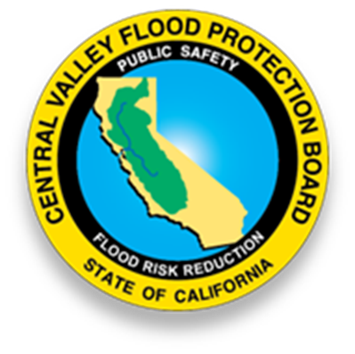 Thank You
Linus.Paulus@water.ca.gov
(916) 653-3947
11